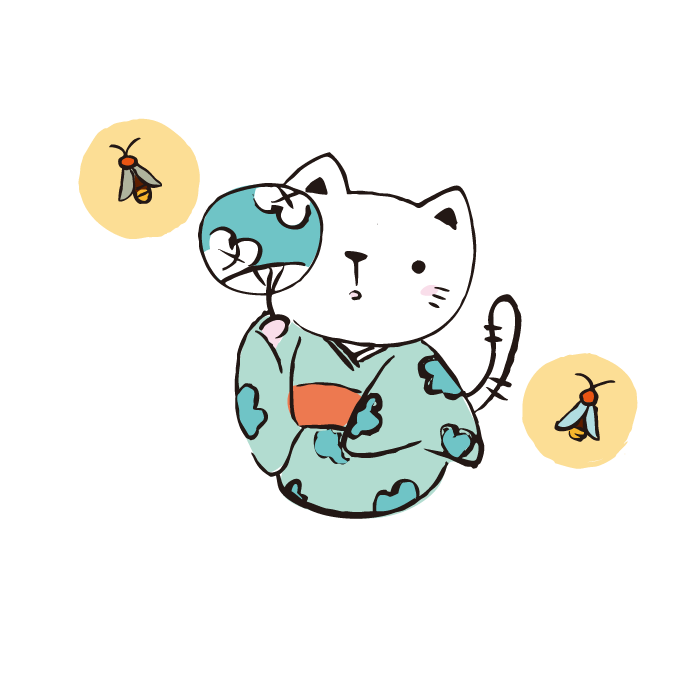 BUSINESS TEMPLATE
可爱儿童课件框架模板
Just for today I will try to live through this day only
and not tackle my whole life problem at once. Just for today I will try to live through this day only and not tackle my whole life problem at once.
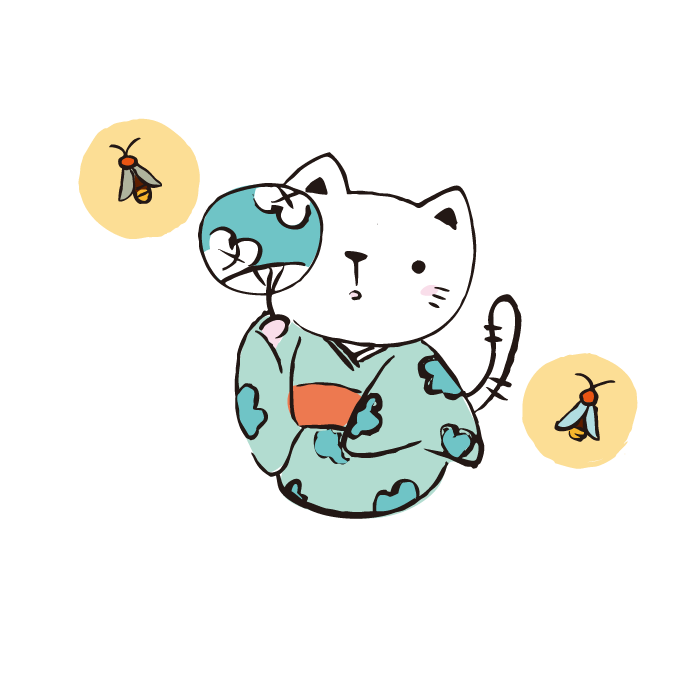 ADD YOUR TITTLE  HERE
0 1
您的内容打在这里，或者通过复制您的文本后，在此框中选择粘贴，并选择只保留文字。
ADD YOUR TITTLE  HERE
目 录
0 2
您的内容打在这里，或者通过复制您的文本后，在此框中选择粘贴，并选择只保留文字。
ADD YOUR TITTLE  HERE
0 3
您的内容打在这里，或者通过复制您的文本后，在此框中选择粘贴，并选择只保留文字。
ADD YOUR TITTLE  HERE
0 4
您的内容打在这里，或者通过复制您的文本后，在此框中选择粘贴，并选择只保留文字。
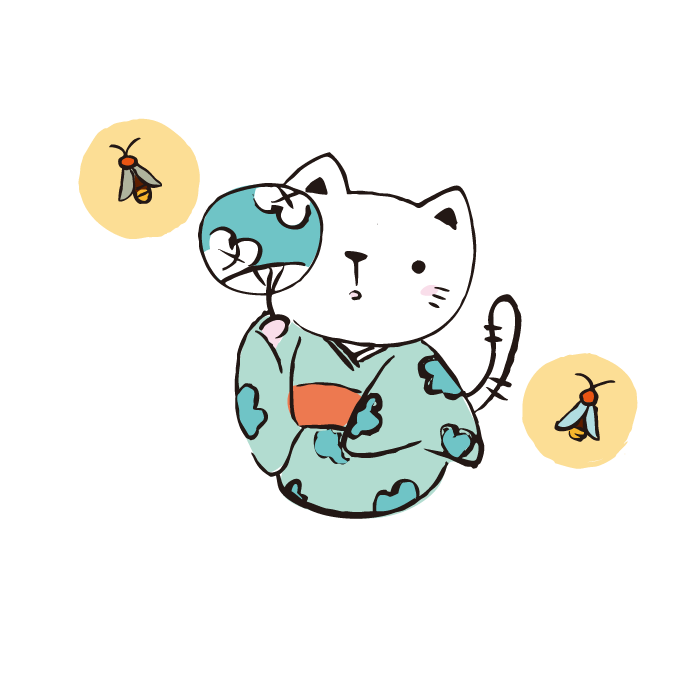 ADD YOUR TITTLE  HERE
0 1
您的内容打在这里，或者通过复制您的文本后，在此框中选择粘贴，并选择只保留文字。
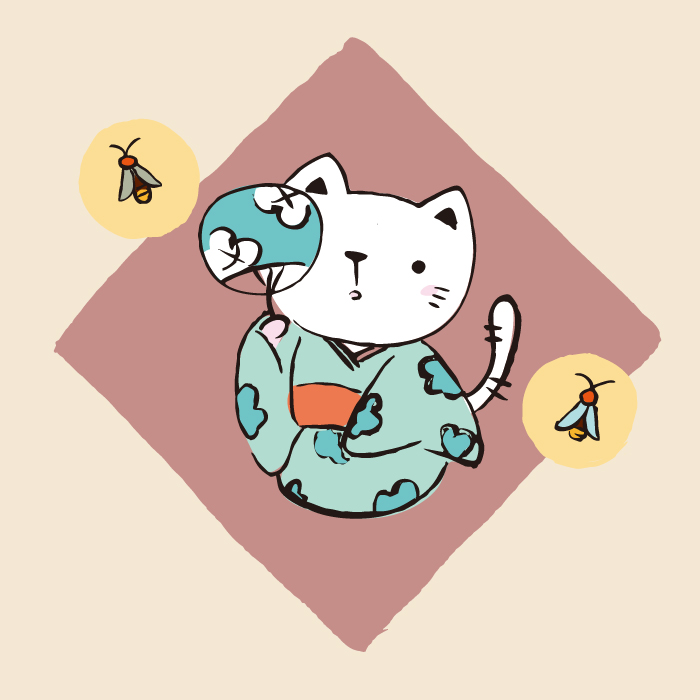 Just for today I will try to live through this day only and not tackle my whole life problem at once. I can do for twelve hours that Just for today I will try to live through this day. Just for today I will try to live through this day only and not tackle my whole life problem at once.
ART TEMPLATE
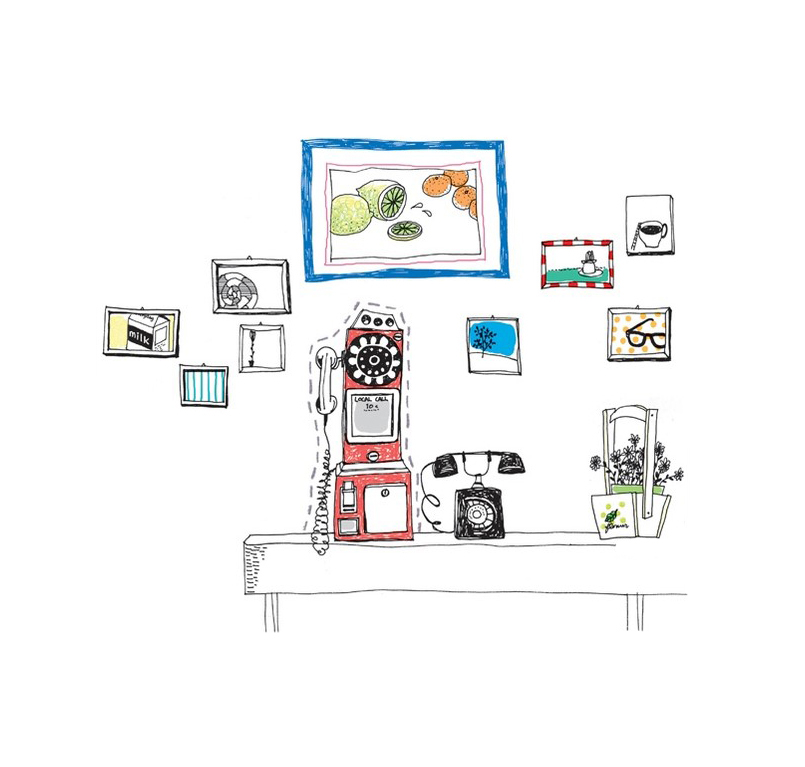 ADD YOUR TITTLE  HERE
STEP 01
Just for today I will try to live through this day only and not tackle my whole life problem at once
STEP 02
Just for today I will try to live through this day only and not tackle my whole life problem at once
STEP 03
Just for today I will try to live through this day only and not tackle my whole life problem at once
STEP 04
Just for today I will try to live through this day only and not tackle my whole life problem at once
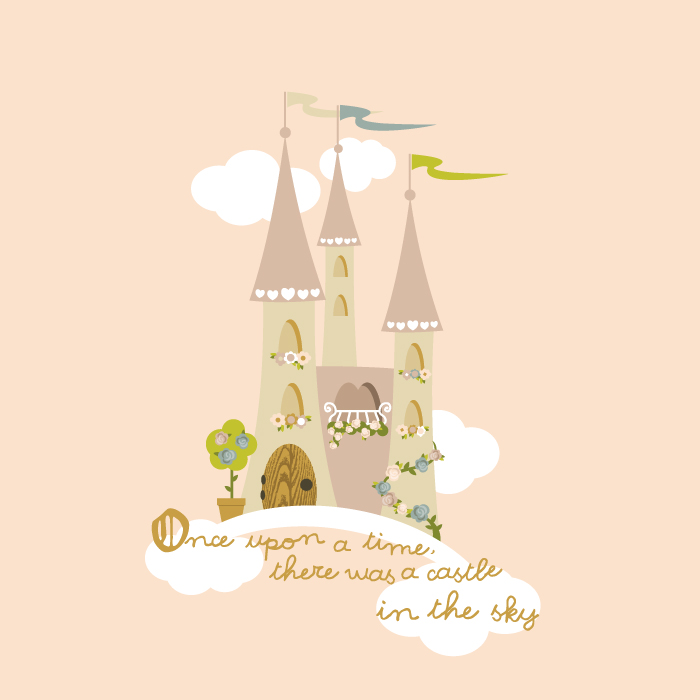 SUBTITLE
CLICK HERE TO ADD YOUR CONTENTS
SUBTITLE
CLICK HERE TO ADD YOUR CONTENTS
Just for today I will try to live through this day only and not tackle my whole life problem at once. I can do for twelve hours that Just for today I will try to live through this day
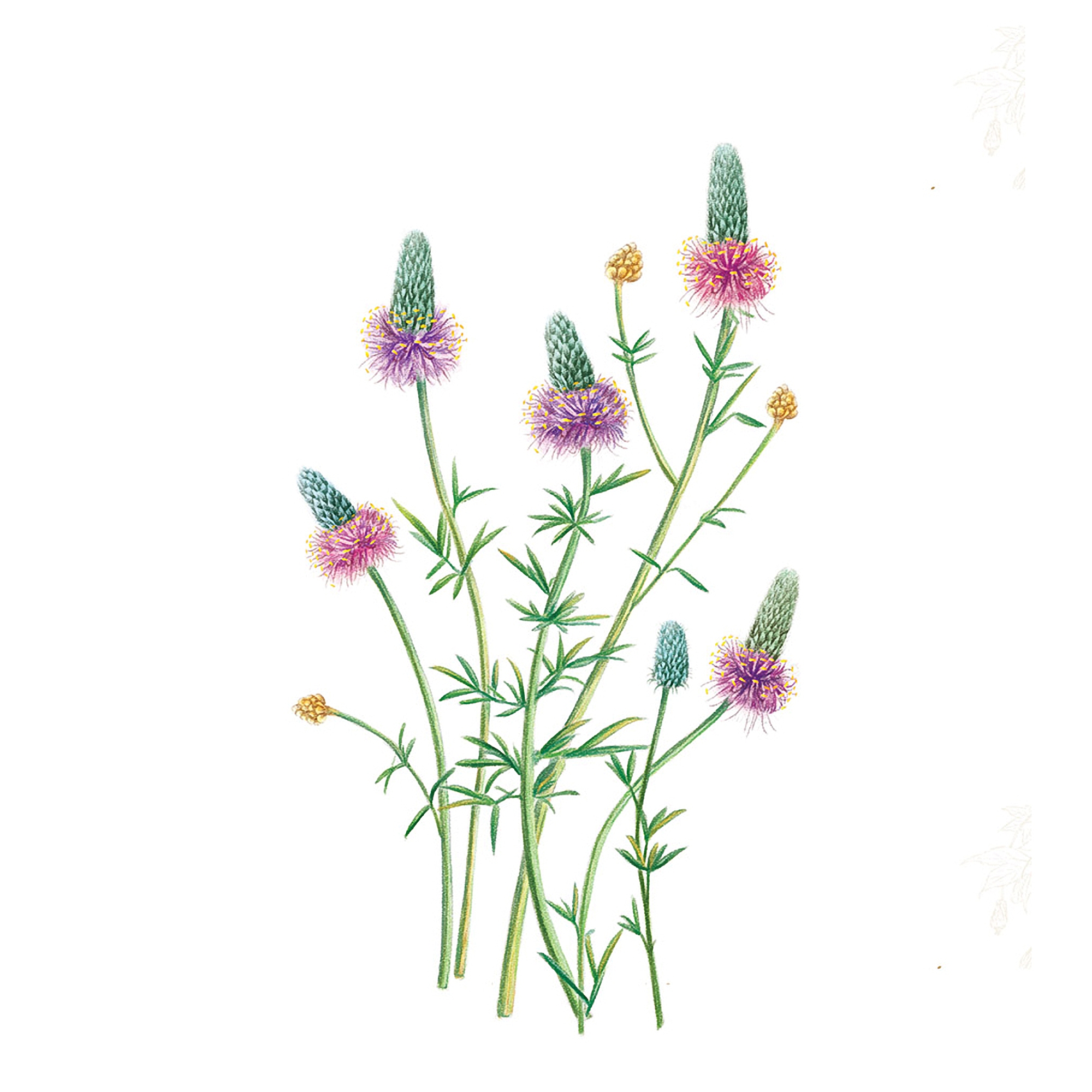 SUBTITLE
CLICK HERE TO ADD YOUR CONTENTS
SUBTITLE
CLICK HERE TO ADD YOUR CONTENTS
Just for today I will try to live through this day only and not tackle my whole life problem at once. I can do for twelve hours that Just for today I will try to live through this day
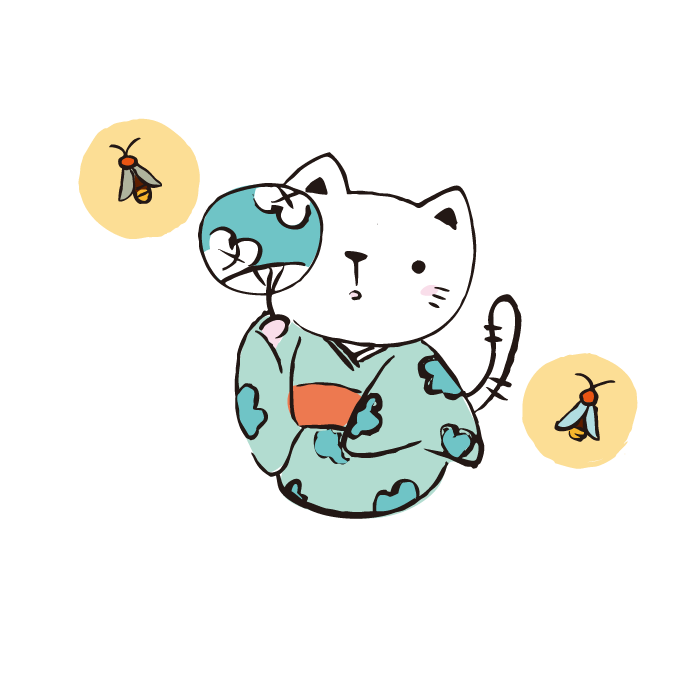 ADD YOUR TITTLE  HERE
0 2
您的内容打在这里，或者通过复制您的文本后，在此框中选择粘贴，并选择只保留文字。
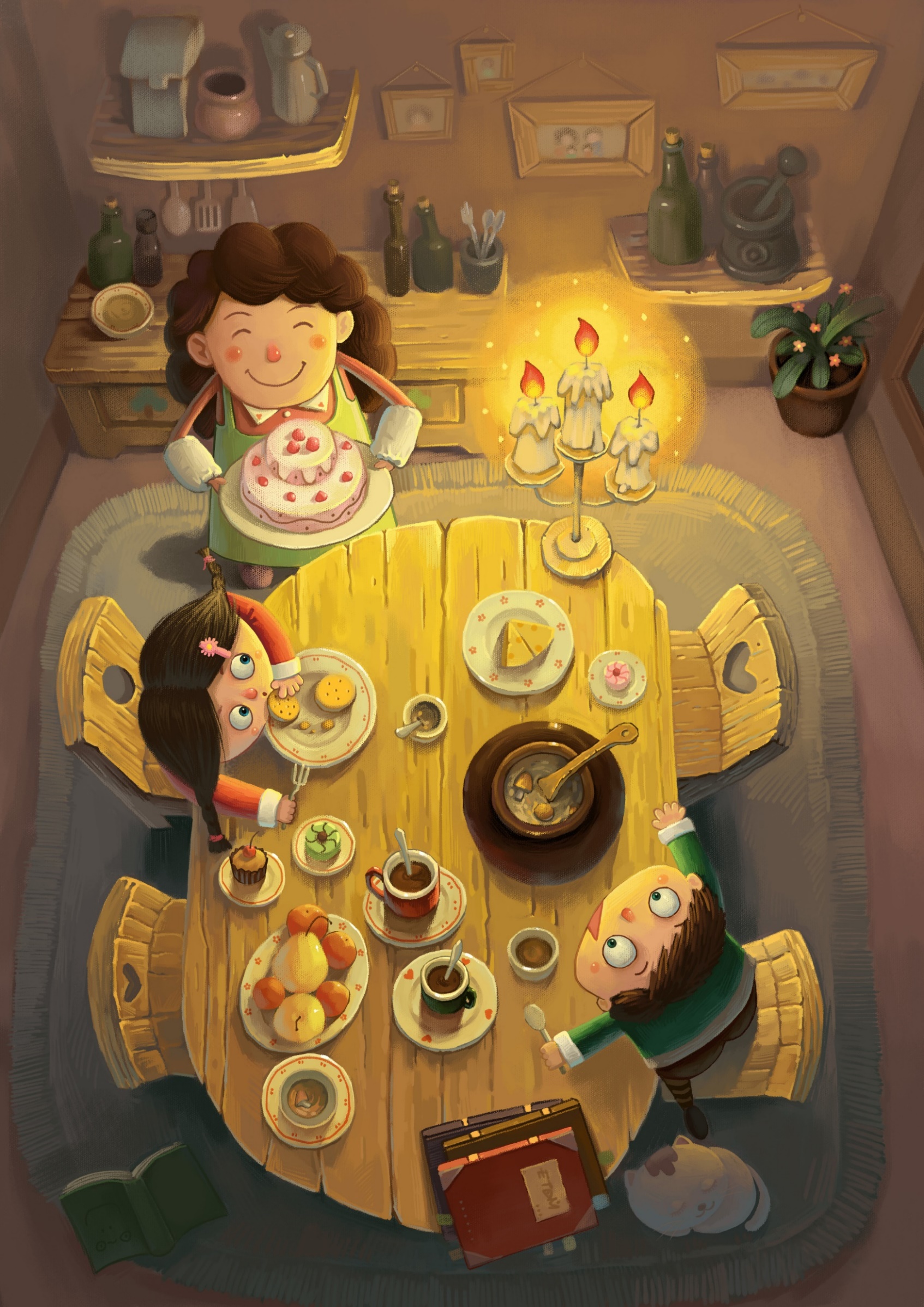 THIS IS A REMO TEMPLATE ,THANK YOU WATCHING THIS ONE.THIS IS A REMO TEMPLATE ,THANK YOU WATCHING THIS ONE.
Just for today I will try to live through this day only and not tackle my whole life problem at once. I can do for twelve hours that Just for today I will try to live through this day. Just for today I will try to live through this day only and not tackle my whole life problem at once.
ART TEMPLATE
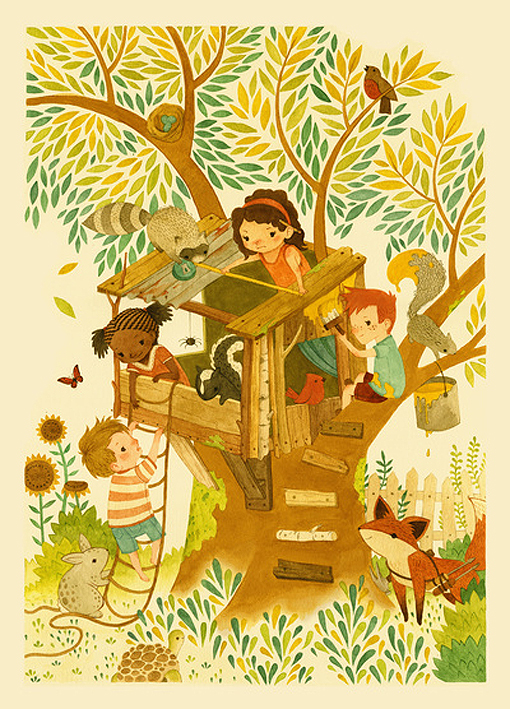 0 1
Just for today I will try to live through this day only and not tackle my whole life problem at once.
0 2
Just for today I will try to live through this day only and not tackle my whole life problem at once.
0 3
Just for today I will try to live through this day only and not tackle my whole life problem at once.
0 4
Just for today I will try to live through this day only and not tackle my whole life problem at once.
ADD YOUR TITTLE HERE
STEP 02
STEP 01
Just for today I will try to live through this day only and not tackle my whole
Just for today I will try to live through this day only and not tackle my whole
STEP 04
STEP 03
Just for today I will try to live through this day only and not tackle my whole
Just for today I will try to live through this day only and not tackle my whole
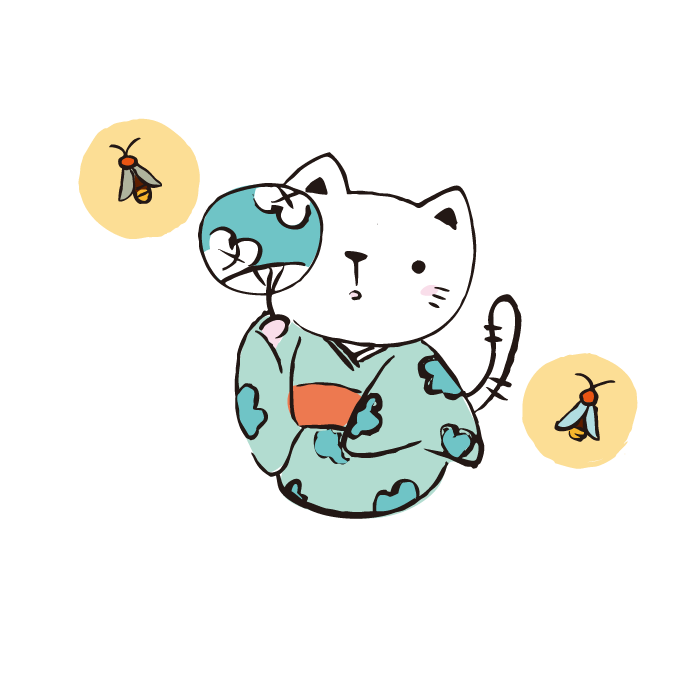 ADD YOUR TITTLE  HERE
0 3
您的内容打在这里，或者通过复制您的文本后，在此框中选择粘贴，并选择只保留文字。
ADD TITLE HERE
ADD TITLE HERE
hours that Just for today I will try to live through this day only and not tackle my whole life problem at once. I can do for twelve hours that
hours that Just for today I will try to live through this day only and not tackle my whole life problem at once. I can do for twelve hours that
Just for today I will try to live through this day only and not tackle my whole life problem at once. I can do for twelve hours that Just for today I will try to live through this day
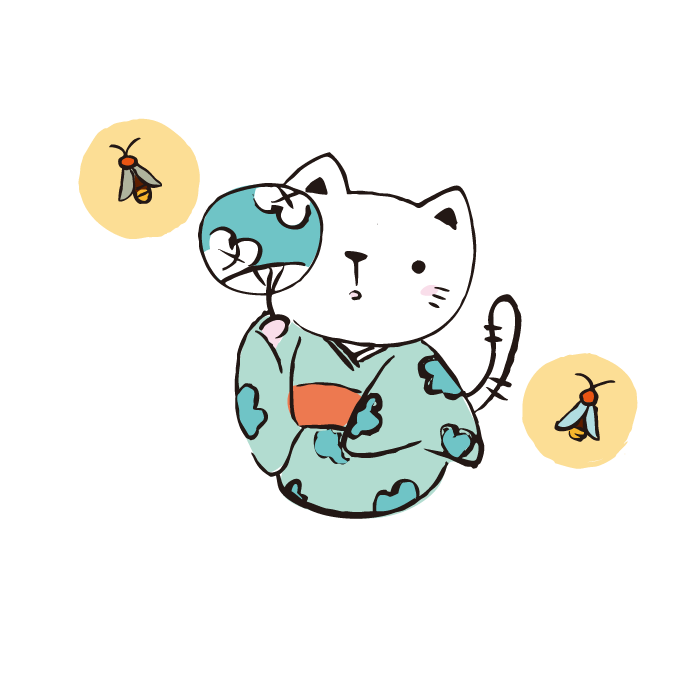 ADD YOUR TITTLE  HERE
0 4
您的内容打在这里，或者通过复制您的文本后，在此框中选择粘贴，并选择只保留文字。
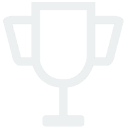 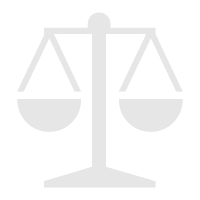 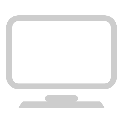 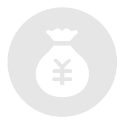 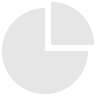 ADD YOUR TITLE
ADD YOUR TITLE
ADD YOUR TITLE
ADD YOUR TITLE
Click here to enter your text messages  click here to enter your text messages
Click here to enter your text messages  click here to enter your text messages
Click here to enter your text messages  click here to enter your text messages
Click here to enter your text messages  click here to enter your text messages
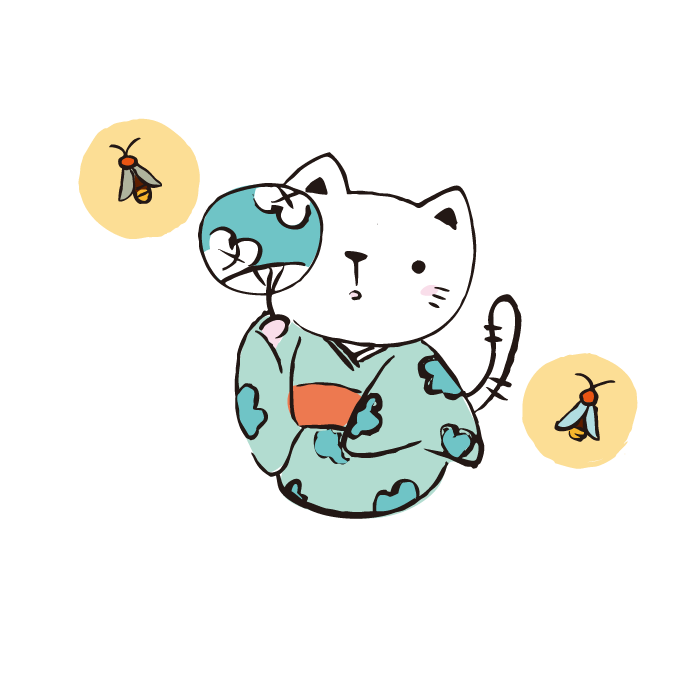 BUSINESS TEMPLATE
感 谢 您 的 观 看
Just for today I will try to live through this day only
and not tackle my whole life problem at once. Just for today I will try to live through this day only and not tackle my whole life problem at once.